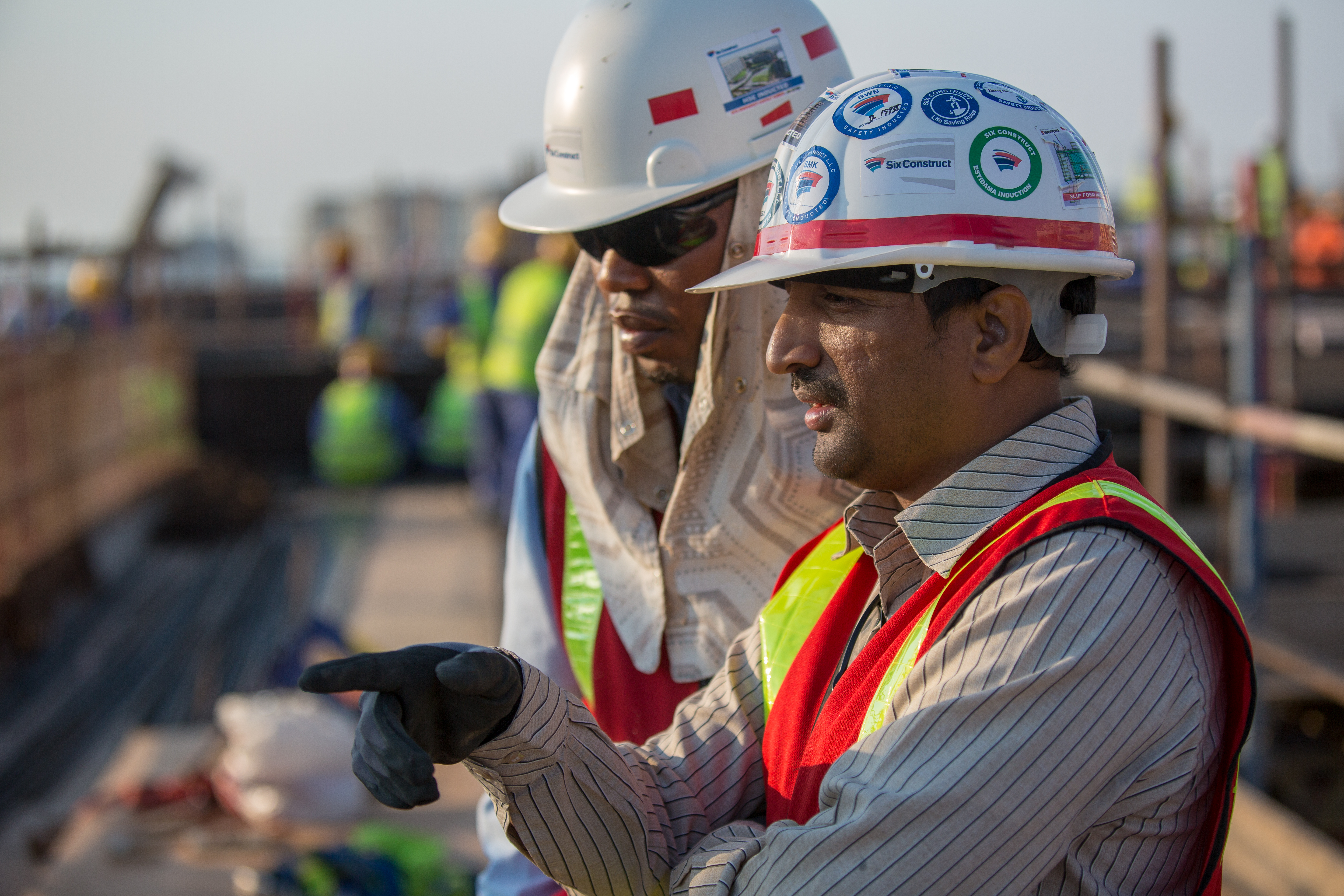 SUBCONTRACTOR ENGAGEMENT
GLOBAL SAFETY TIME OUT 2022
SYSTEMS WORKSHOP
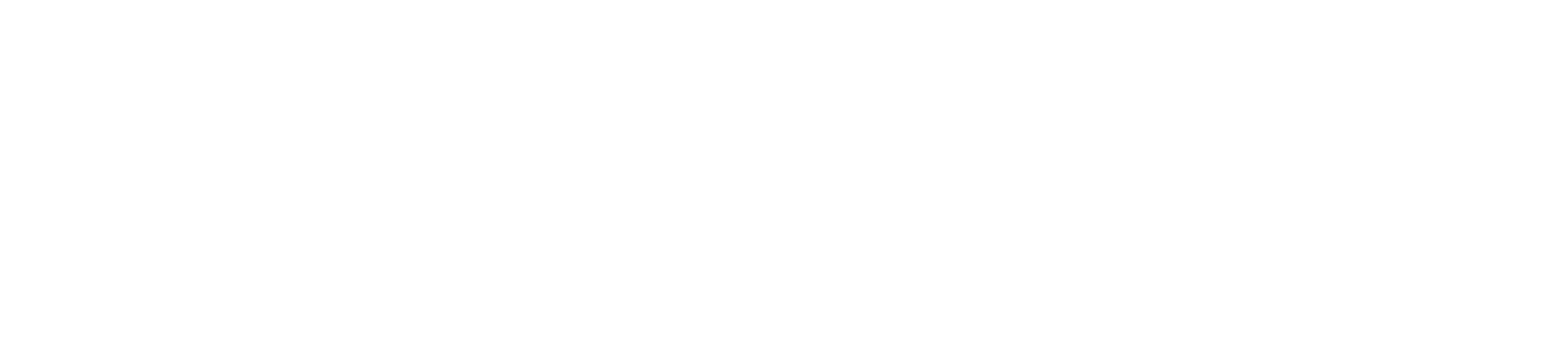 SYSTEMS
3CHALLENGES
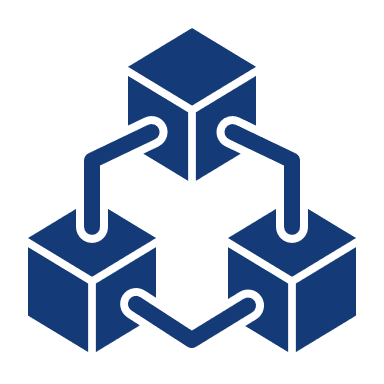 CLIMATE
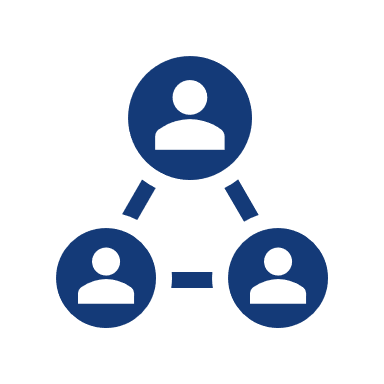 MOTIVATION
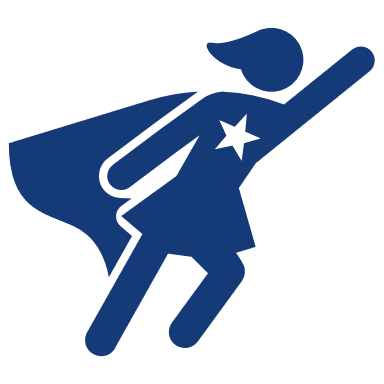 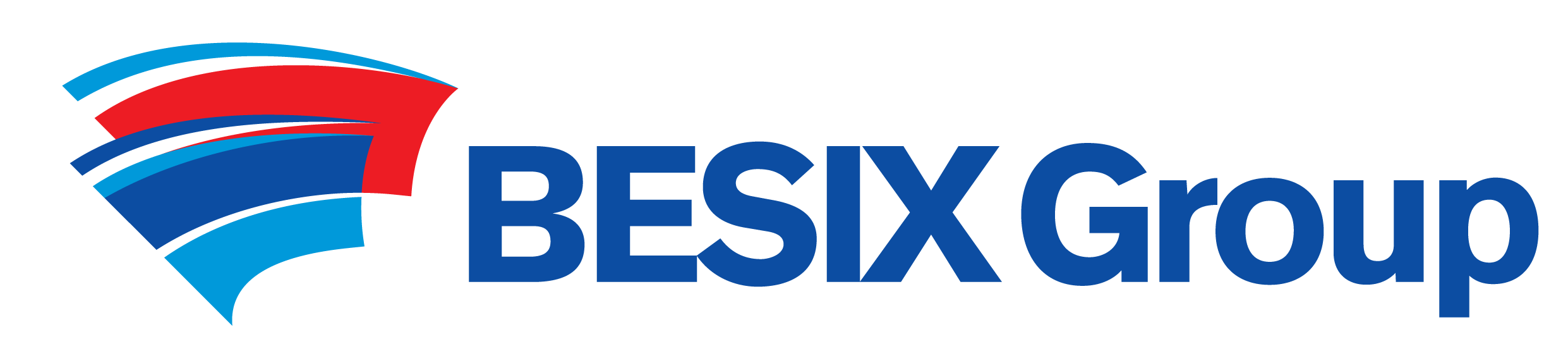 SYSTEMS
3CHALLENGES
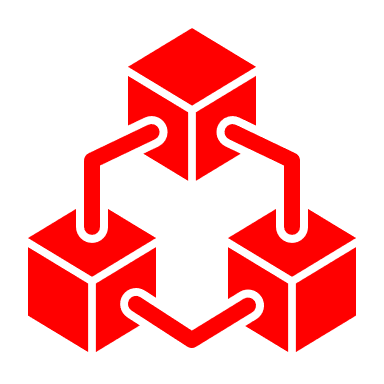 CLIMATE
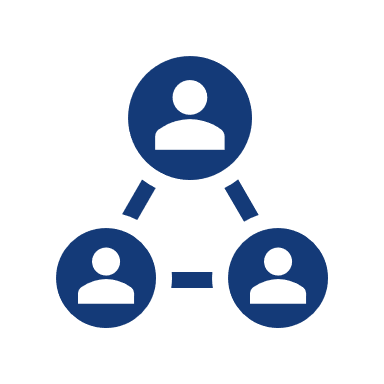 MOTIVATION
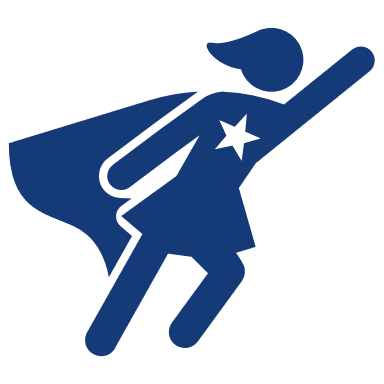 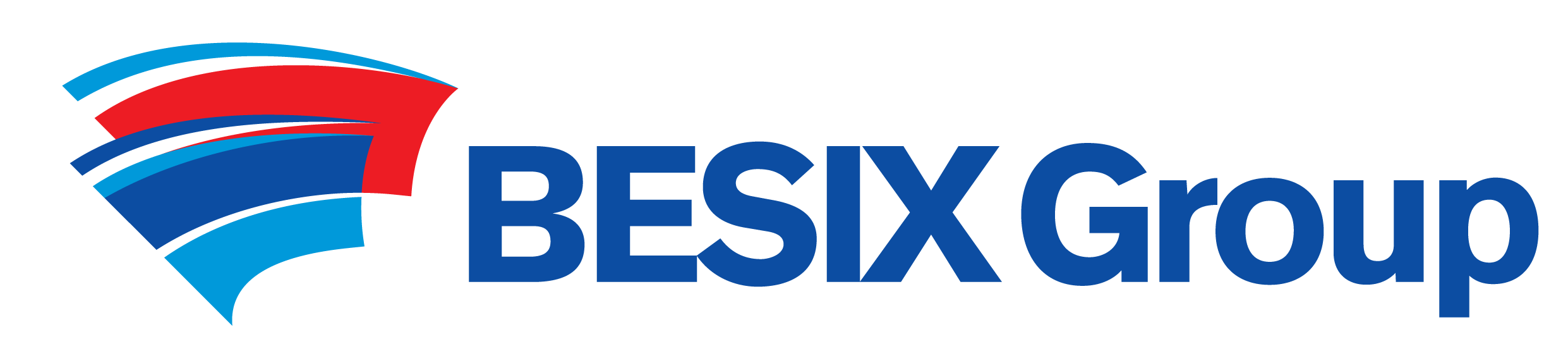 SUBCONTRACTORMANAGEMENTPROCESS
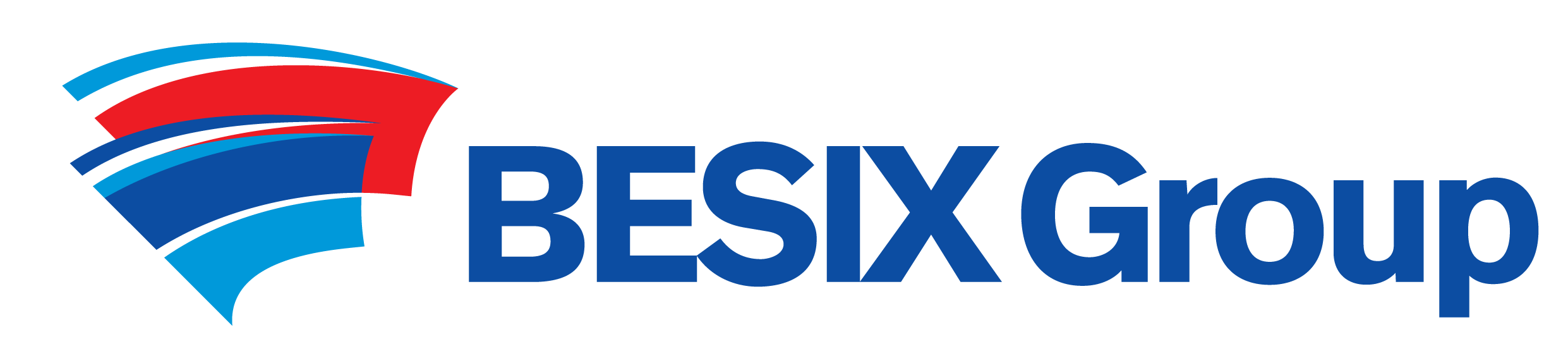 SUBCONTRACTORMANAGEMENTPROCESS
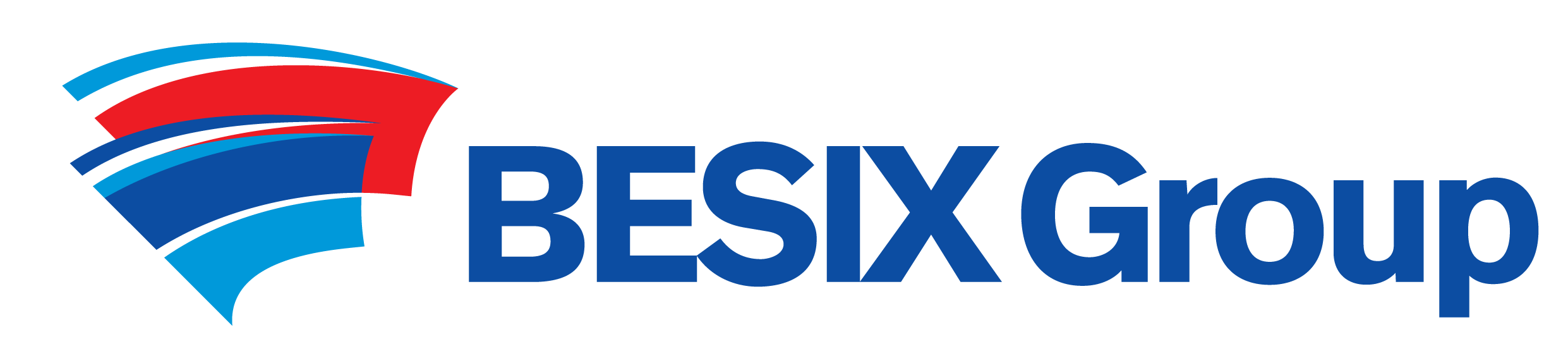 SUBCONTRACTORMANAGEMENTPROCESS
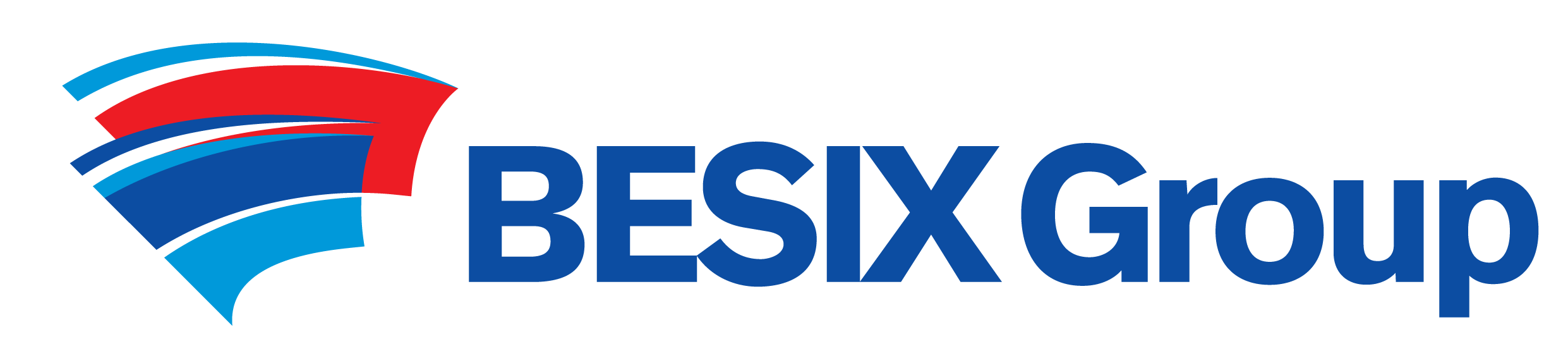 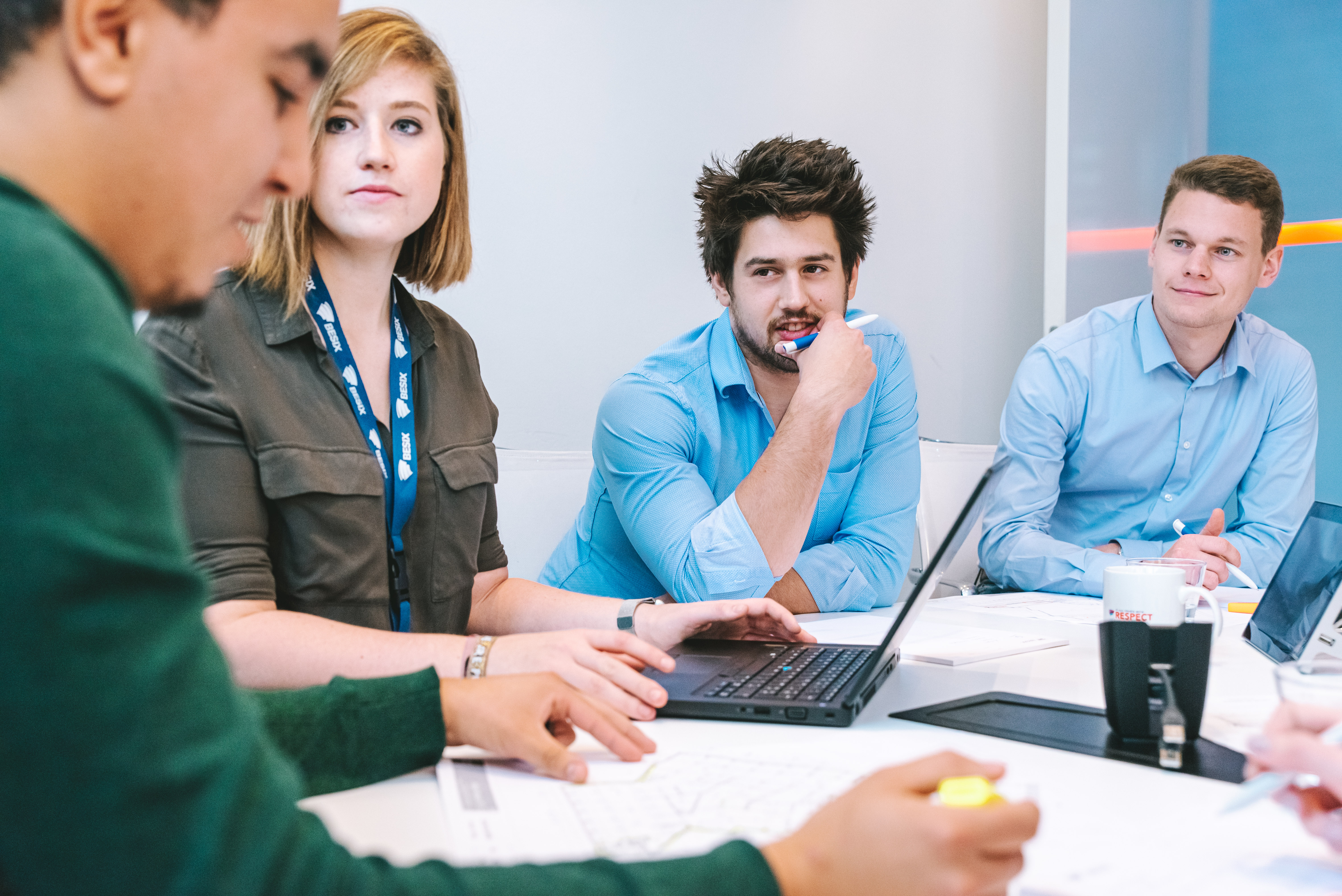 TIME FOR
questions, discussions, ideas
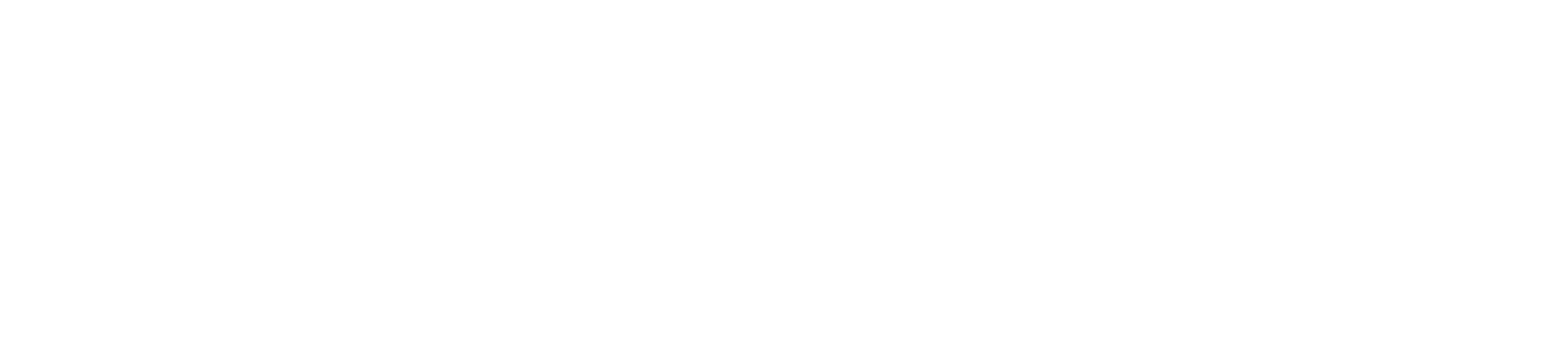